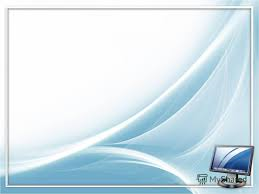 Сәйкестендіру
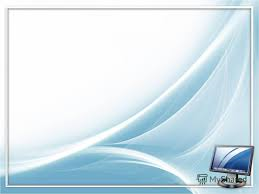 Сабақтың тақырыбы:
Big Data(бигдейта).
Скриптер пайдалану
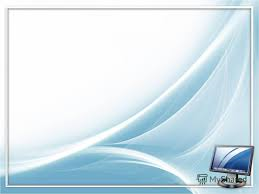 Осы сабақта қол жеткізілетін оқу мақсаттары(оқу мақсаттарына сілтеме):
10.3.1.4    Bigdata(бигдейта)-ны пайдалануда оң және теріс әсерлерін бағалау
Сабақтың мақсаты:
Big Data ұғымы мен қызметін анықтайды
Big Dataны пайдалану мысалдарын ұсынады
Big Dataның артықшылығы мен кемшілігін салыстырады
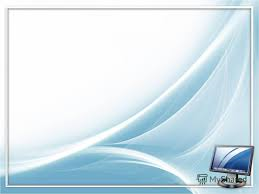 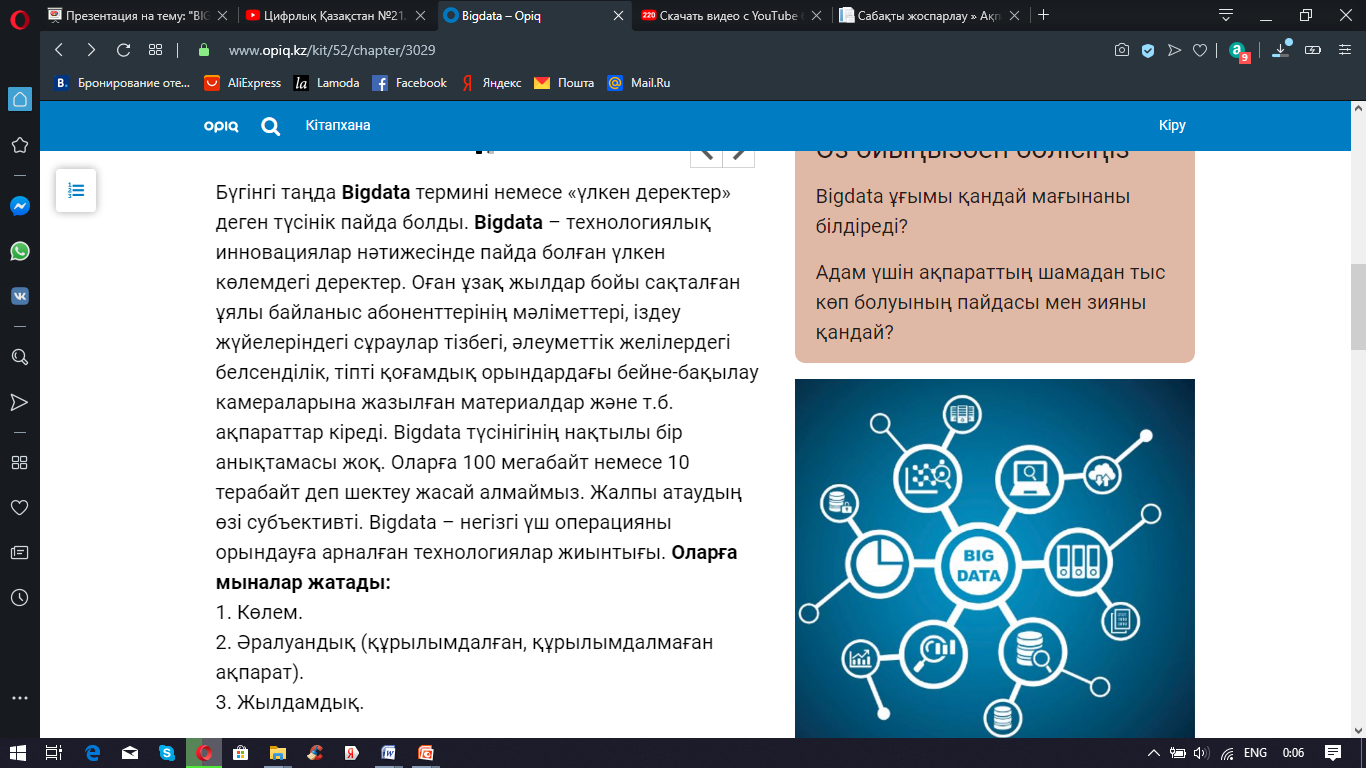 Көлем
Алуан түрлілік
Жасалу жылдамдығы
Өзгергіштік
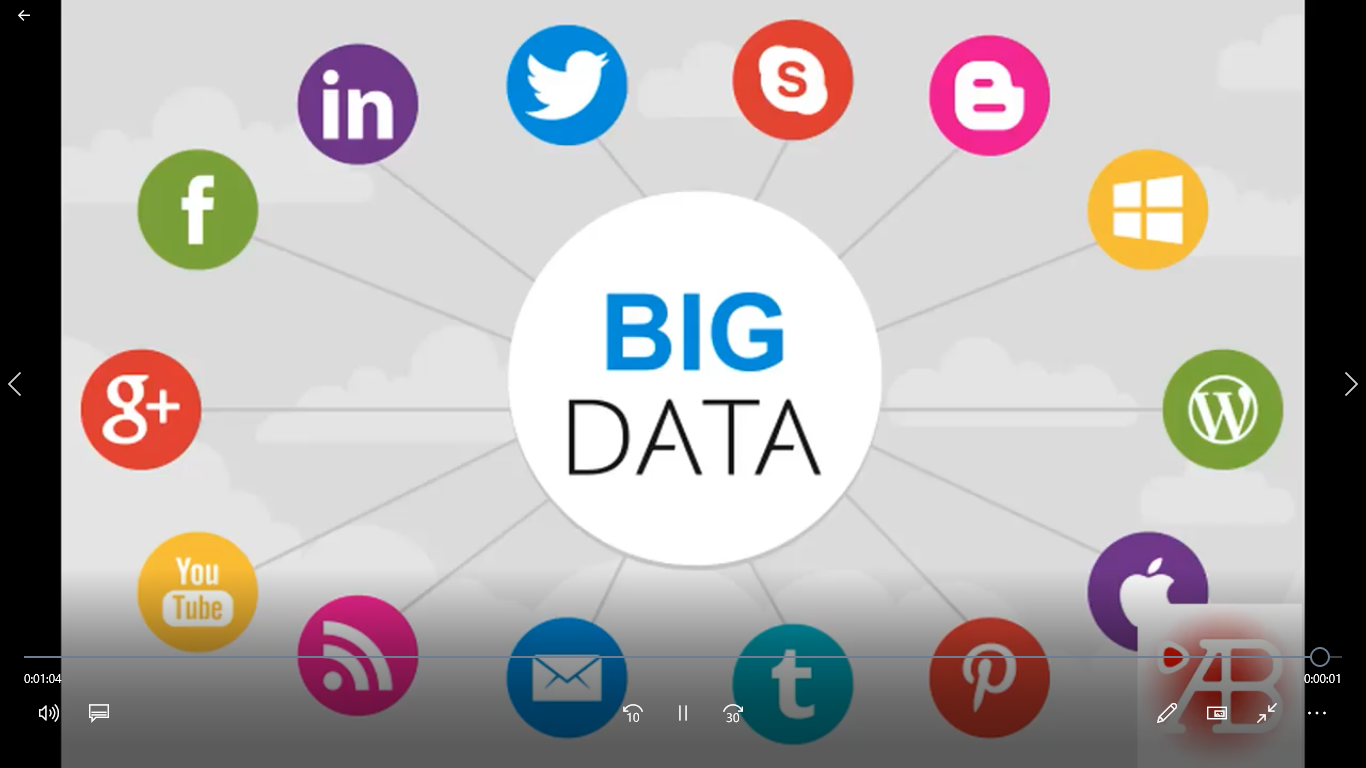 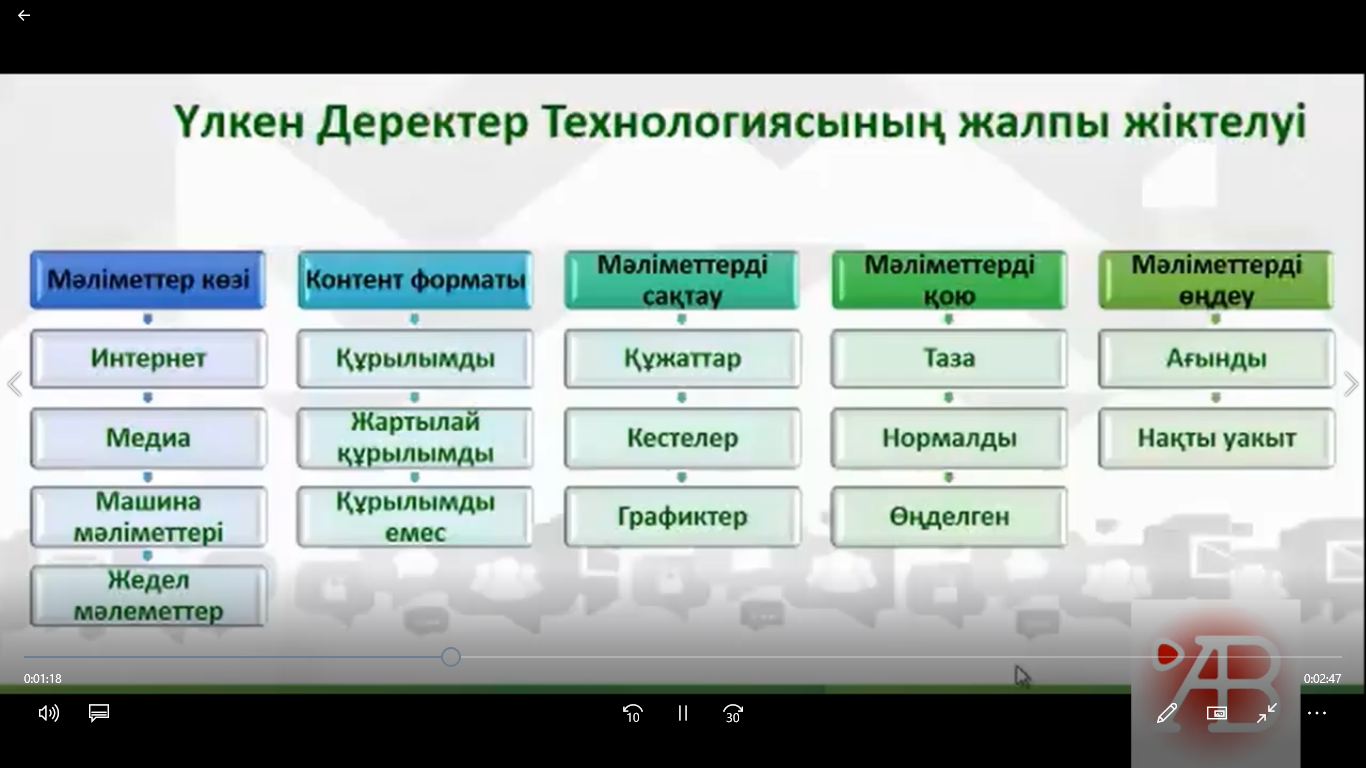 Үлкен көлемдегі деректердің өлшемі
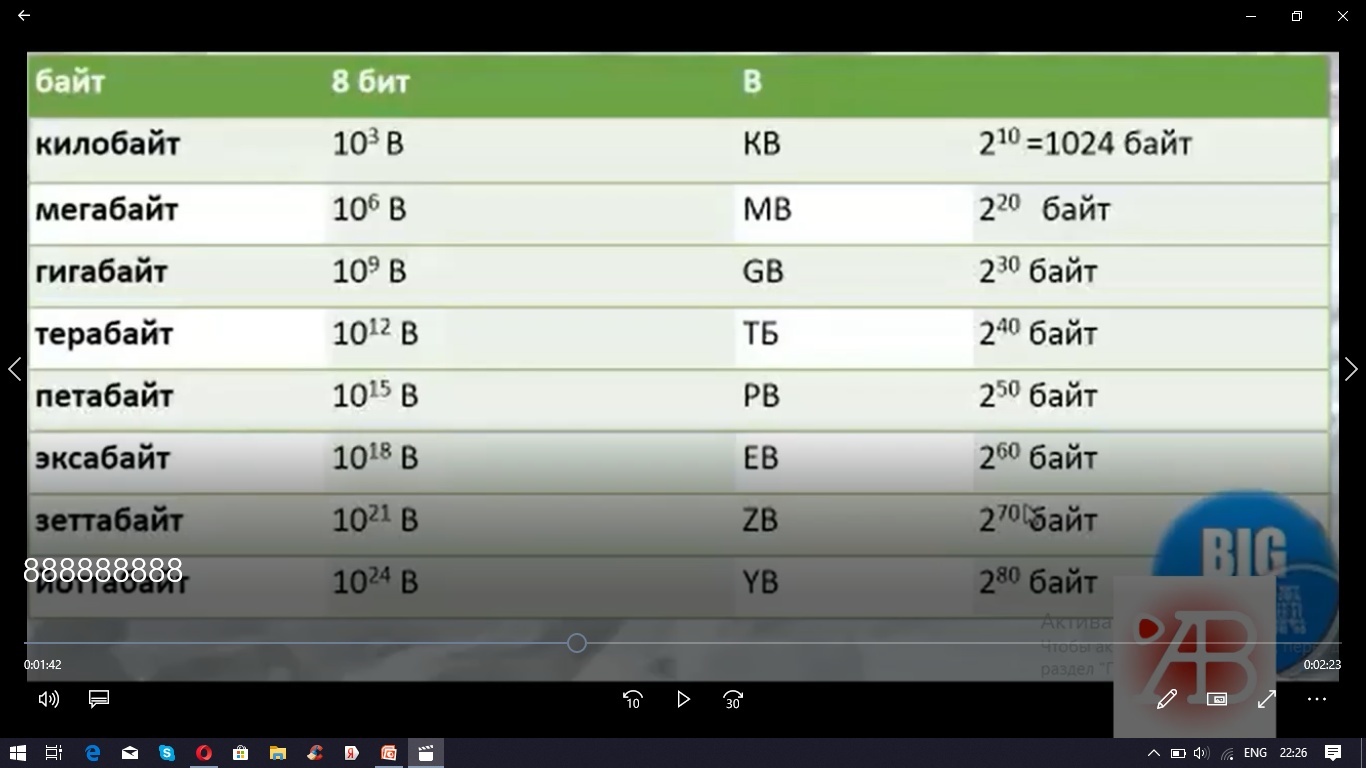 1 тапсырма.Төменде көрсетілген кестеге үлкен деректер мен дәстүрлі деректер сипаттамаларын толтырыңдар
2 тапсырма. Кең тараған үлкен деректер
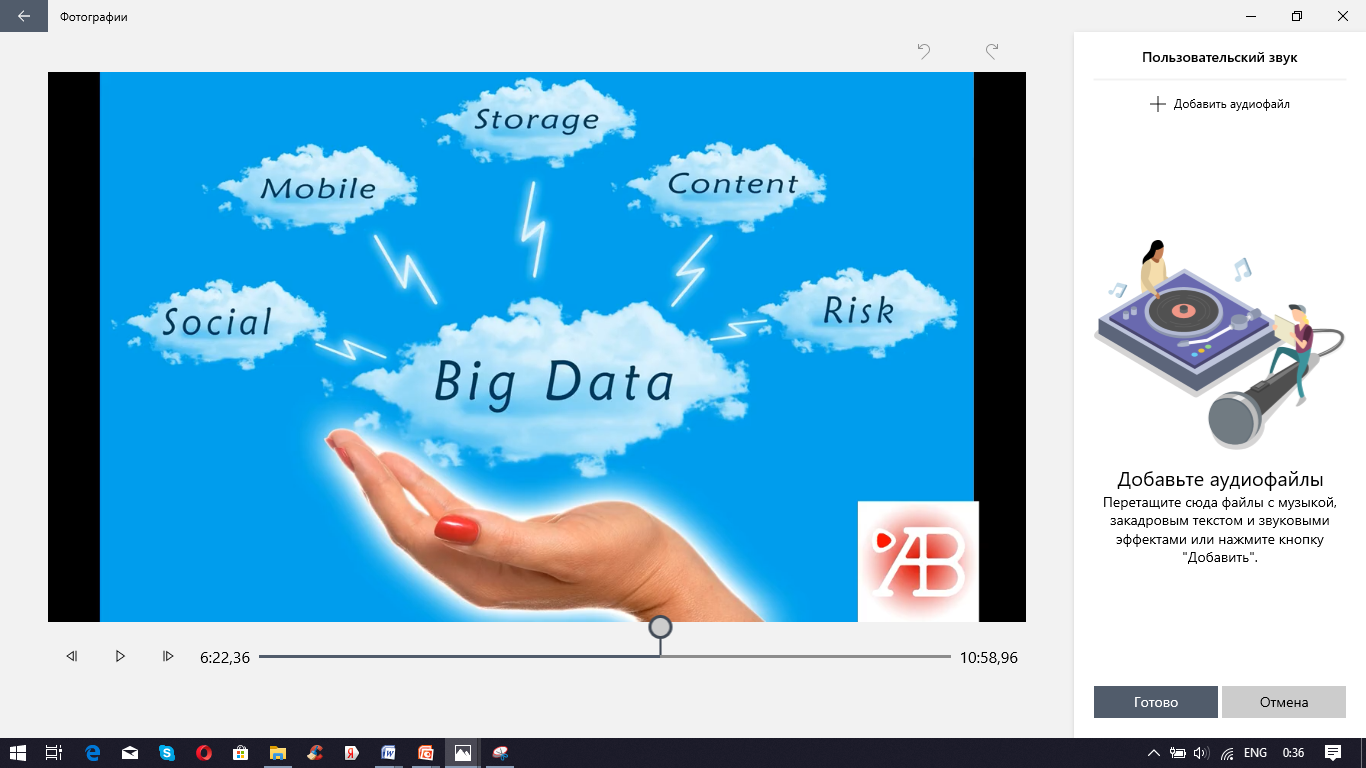 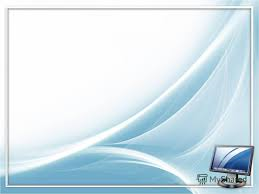 Үйге тапсырма:

Интернеттен “Цифрлы Қазақстан және  Smart City” бағдарламалары жайлы деректер тауып, олардың болашағы туралы ой бөлісіңдер
Осы  сұрақтардың жауабын Watsapp 
желісі арқылы жекеме жіберіңіз!